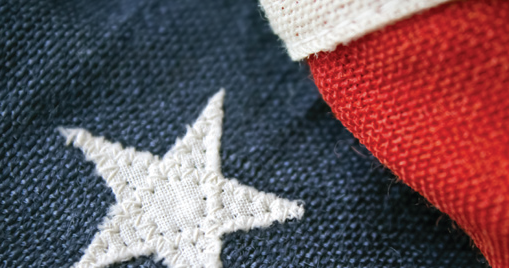 Texas Teacher Evaluation and Support System (T-TESS)
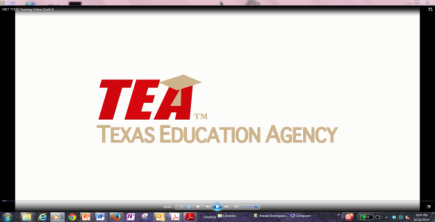 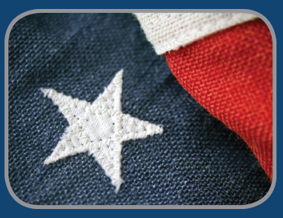 What is T-TESS?Texas Teacher Evaluation and Support System
[Speaker Notes: Created by teachers for teachers
Growth model in that each teacher has the opportunity to grow in an area in an area that is specific to them]
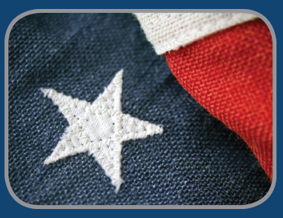 What is T-TESS?Texas Teacher Evaluation and Support System
Texas Teacher Evaluation and Support System
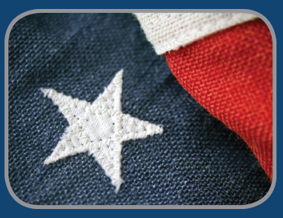 Three Keys of Evaluation
PDAS to T-TESS
Transformational
Transactional
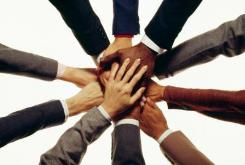 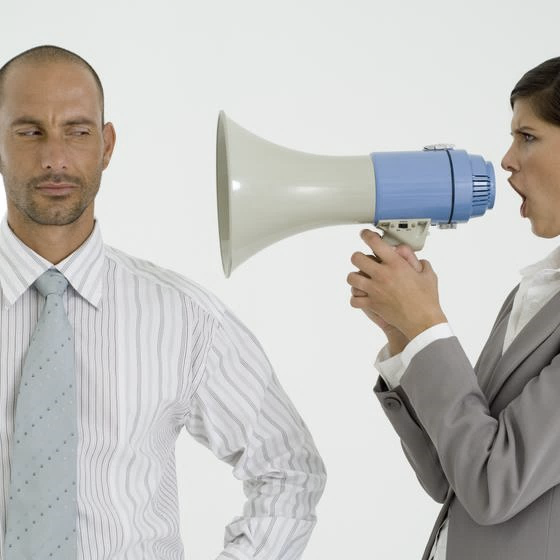 Summative
Formative
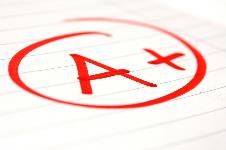 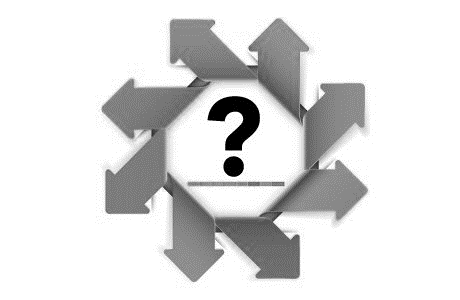 Compliance
Growth
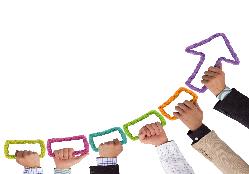 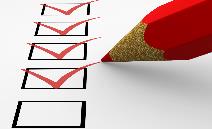 PDAS to T-TESS
Conversations
Checklists
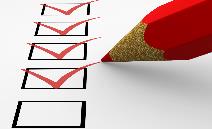 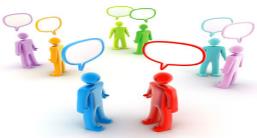 Judging and Directing
Questioning and Coaching
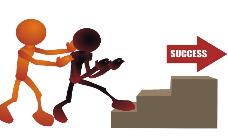 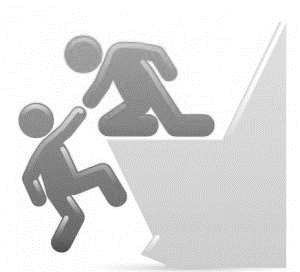 Ongoing, relevant, purposeful feedback
Limited Feedback
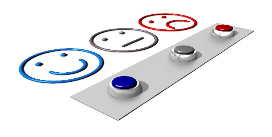 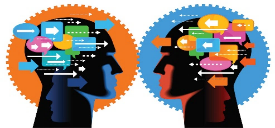 PDAS to T-TESS
Improvement Ceiling
Continuous Improvement
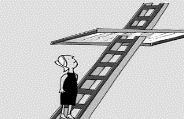 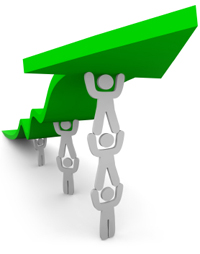 Human Resources
Professional Learning
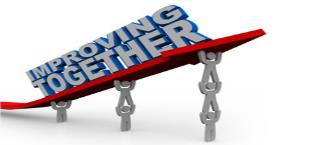 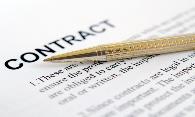 Aligned to core work
Separate from core work
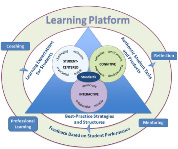 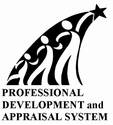 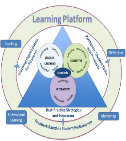 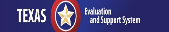 New!
Texas Teacher Standards
149.1001 – Purpose: The standards identified in this section are performance standards to be used to inform the training, evaluation, and professional development of teachers.
Six (6) Standards 
Standard 1: Instructional Planning and Delivery
Standard 2: Knowledge of Students and Student Learning
Standard 3: Content Knowledge and Expertise
Standard 4: Learning Environment 
Standard 5: Data-Driven Practice
Standard 6: Professional Practices and Responsibilities
Texas Administrative Code, Chapter 149. – Effective June 8, 2014.
T-TESS Rubric Overview
Planning
Instruction
Learning Environment
Standards and Alignment
Data and Assessment
Knowledge of Students
Activities
Classroom Environment, Routines, and Procedures
Managing Student Behavior
Classroom Culture
Achieving Expectations
Content Knowledge and Expertise
Communication
Differentiation
Monitor and Adjust
Professional Demeanor and Ethics
Goal Setting
Professional Development
School Community Involvement
Professional Practices and Responsibilities
T-TESS Rubric
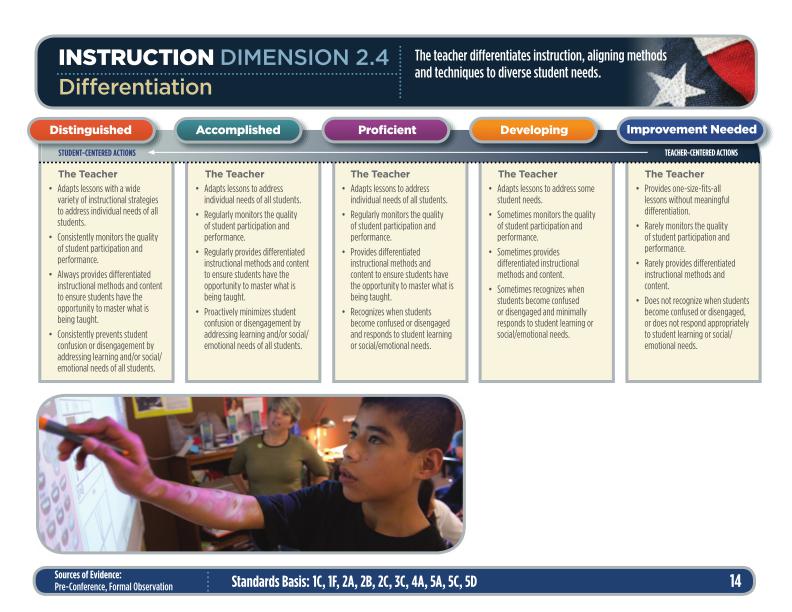 T-TESS Rubric
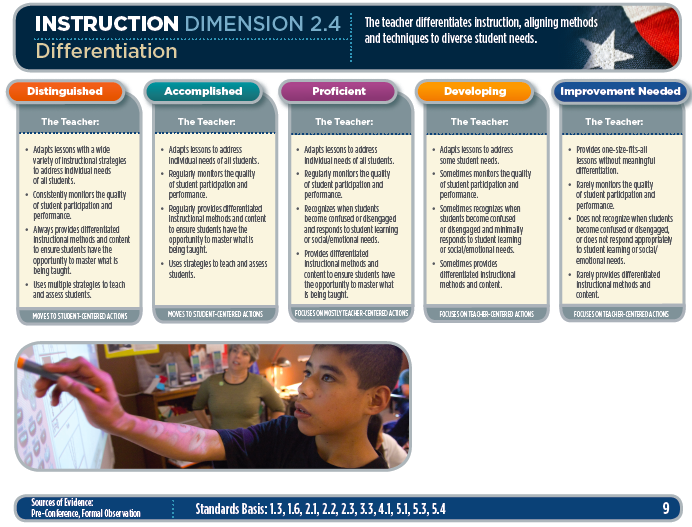 Dimension
T-TESS Rubric
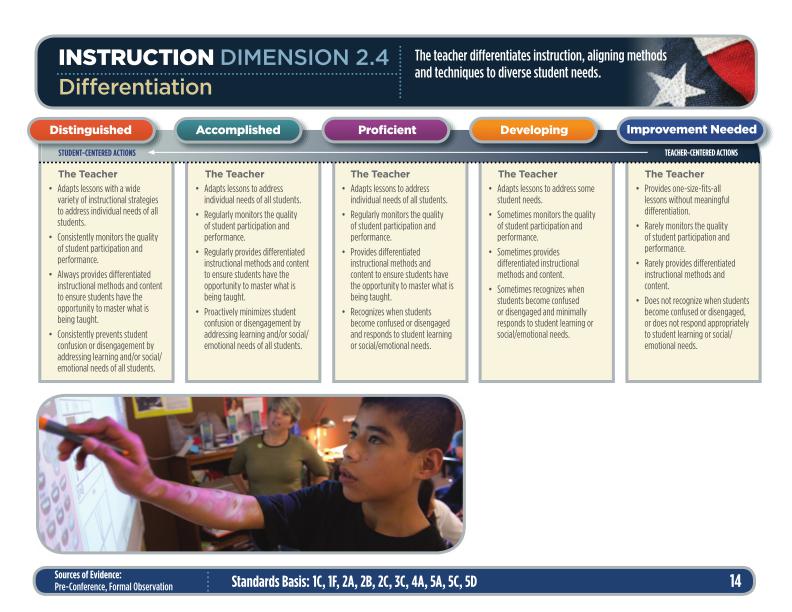 Descriptors
Descriptors
T-TESS Rubric
Performance Levels
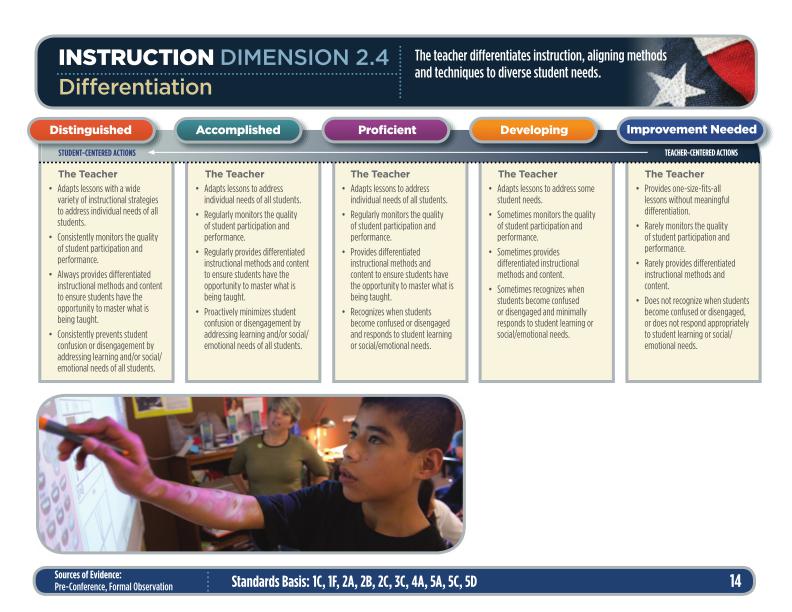 T-TESS Process
Purpose of the Pre-Conference
To provide the teacher with an opportunity to share his/her thought process in developing the lesson/plan and provide additional details about the upcoming observation.
To clarify expectations for teacher and student performance.  
To provide the appraiser with information about the lesson observation and criteria that may not be directly observable.
Purpose of the Post-Conference
To provide teacher opportunities to self-reflect on their lesson(s) with guidance and support.
To provide opportunities for the teacher and appraiser to share the lesson(s) impact on student learning.
To allow coaching conversations which will frame reflective practice(s) leading to continuous improvement.
Purpose of the EOY Conference
To provide the teacher and the appraiser an opportunity to summarize the observations.
To discuss teacher practices and evidence related to teaching and learning.
To reflect and discuss next year’s goal(s) and to design a professional learning plan.
Moving Forward
What considerations are important in the transition to T-TESS?
What feedback can you provide as we move forward?
What questions do you have? 
Tjohnson@dentonisd.org
[Speaker Notes: Get into original groups, brainstorm some considerations, write each consideration on a post it note
Share top 3
Collect post it notes]